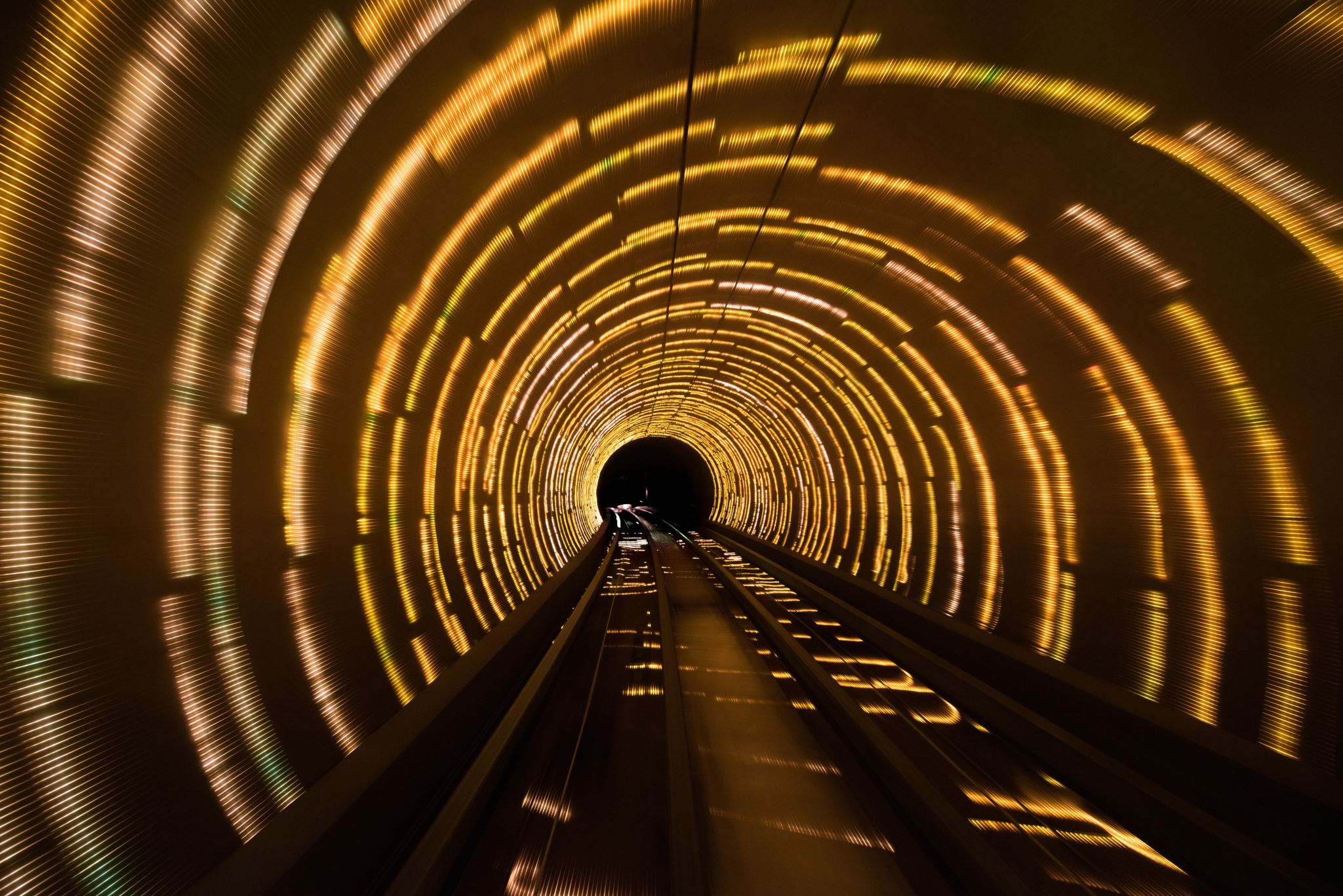 Your College Selection Journey
2019-2020
COLLEGE
ROAD
to
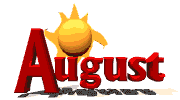 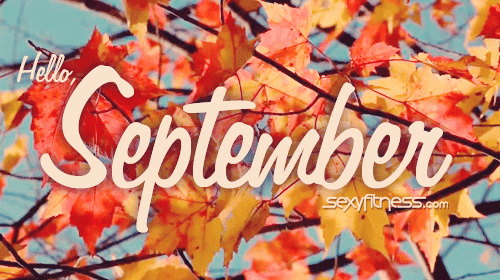 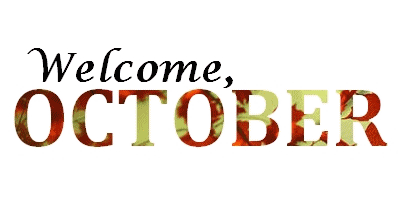 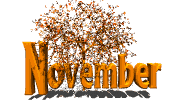 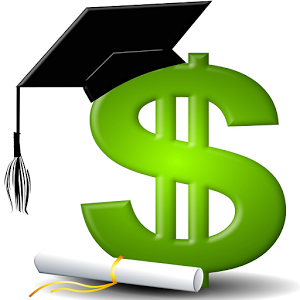 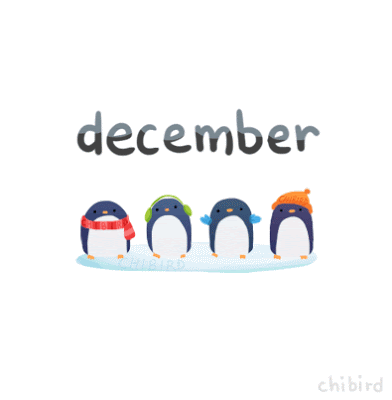 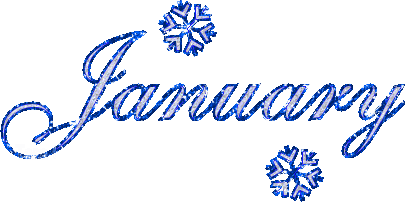 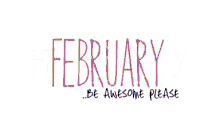 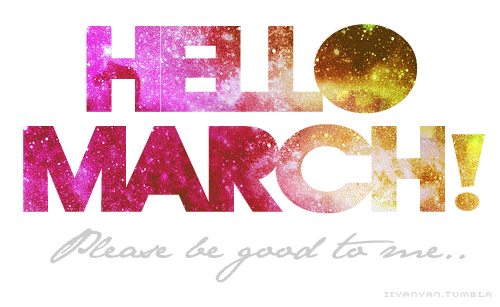 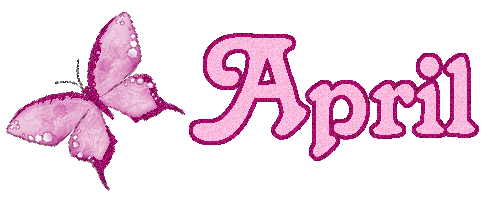 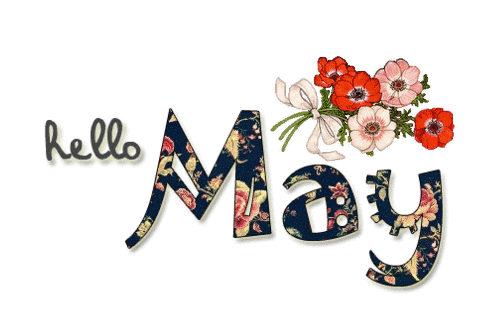 Finalize Housing if Needed
Submit Final Transcripts
Pay Tuition and Fees
Attend College Orientation
Prep for the 1st Day of Class!
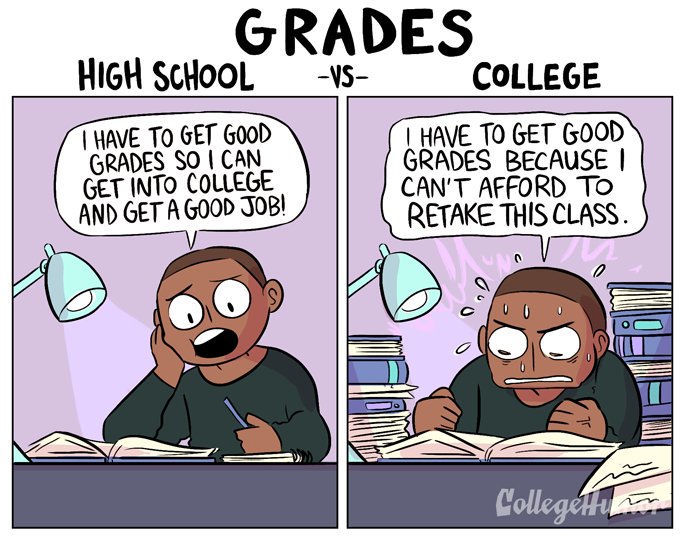